Algorithmen und Datenstrukturen
Prof. Dr. Ralf Möller
Universität zu Lübeck
Institut für Informationssysteme

Tanya Braun (Übungen)
sowie viele Tutoren
Danksagung
Die nachfolgenden 4 Präsentationen übernommen aus der Vorlesung „Effiziente Algorithmen und Datenstrukturen“ (Kapitel 5: Sortieren und Selektieren) gehalten von Christian Scheideler an der TUM

http://www14.in.tum.de/lehre/2008WS/ea/index.html.de
2
Selektion
Problem: finde k-kleinstes Element in einer Folge von n Elementen

Lösung: sortiere Elemente (z.B. Mergesort), gib k-tes Element aus ! Zeit O(n log n)

Geht das auch schneller??

Ganz sicher für k=1 (min) und k=n (max)
Ausschluss von n-1 Elementen nötig, also O(n)
http://www14.in.tum.de/lehre/2008WS/ea/index.html.de
3
Selektion
Ansatz: Verfahre ähnlich zu Quicksort





j: Position des Pivotelements nach Partitionierung
k<j: mach mit linker Teilfolge weiter
k>j: mach mit rechter Teilfolge weiter
10
5
19
1
14
3
5
14
1
3
10
19
j
http://www14.in.tum.de/lehre/2008WS/ea/index.html.de
4
Selektion
function Quickselect(A, l, r, k) // a[l..r]: Restfeld, k: k-kleinstes Element, l≤k≤rif r = l then return A[l]z := zufällige Position in {l,..,r}temp := A[z]; A[z] := A[r]; A[r] := tempv := A[r]; i := l-1; j := rrepeat     // ordne Elemente in [l,r-1] nach Pivot v    repeat i := i + 1 until A[i] ≥ v    repeat j := j - 1 until A[j] < v or j = l    if i < j then temp := A[i]; A[i] := A[j]; A[j] := tempuntil j ≤ itemp := A[i]; A[i] := A[r]; A[r] := tempif k < i then e := Quickselect(A, l, i-1, k)if k > i then e := Quickselect(A, i+1, r, k)if k = i then e := A[k]return e
http://www14.in.tum.de/lehre/2008WS/ea/index.html.de
5
[Speaker Notes: Update 27.11.]
Quickselect: Analyse
Aufwand T(n): erwartete Anzahl Vergleiche

Behauptung: T(n) in O(n)
Beweis:
Pivot ist gut: keine der Teilfolgen länger als n ∙ 2/3
Sei p = Anteil der Fälle, in denen gilt: Pivot ist gut 

p=1/3
gut
1/3
2/3
Pivot gut: Restaufwand ≤ T(2n/3)
Pivot schlecht: Restaufwand ≤ T(n)
http://www14.in.tum.de/lehre/2008WS/ea/index.html.de
6
Quickselect: Analyse
geometrischen Reihe mit a0 = 1:
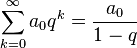 7
Quickselect: Analyse
T(n)		≤	cn + p · T(n · 2/3) + (1−p)·T(n)
      p · 	T(n)   	≤	cn + p · T(n · 2/3)
   	T(n)	≤	cn/p + T(n · 2/3)			≤ 	cn/p + c · (n · 2/3)/p + T(n · (2/3)2)  			...          wiederholtes Einsetzen 
			≤	(cn/p)(1 + 2/3 + 4/9 + 8/27 + ...) 
         			≤ 
         
         			≤                       .                     =  9cn ∈ O(n)
geometrische Reihe mit a0 = 1:
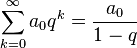 8
Überblick
Bisher behandelt:
Sortieren durch Vergleichen (vorige Sitzungen)
Lineares Sortieren
Prioritätswarteschlangen
Selektion von Elementen aus einem Feld (z.B. Median)
Es kommt:
Realisierung von Mengen
Assoziation von Objekten (über sog. Hashtabellen)
9